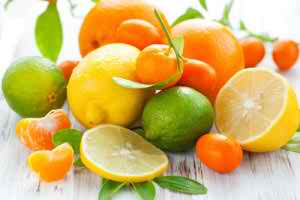 আজকের ক্লাসে সবাইকে স্বাগতম
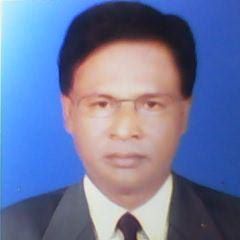 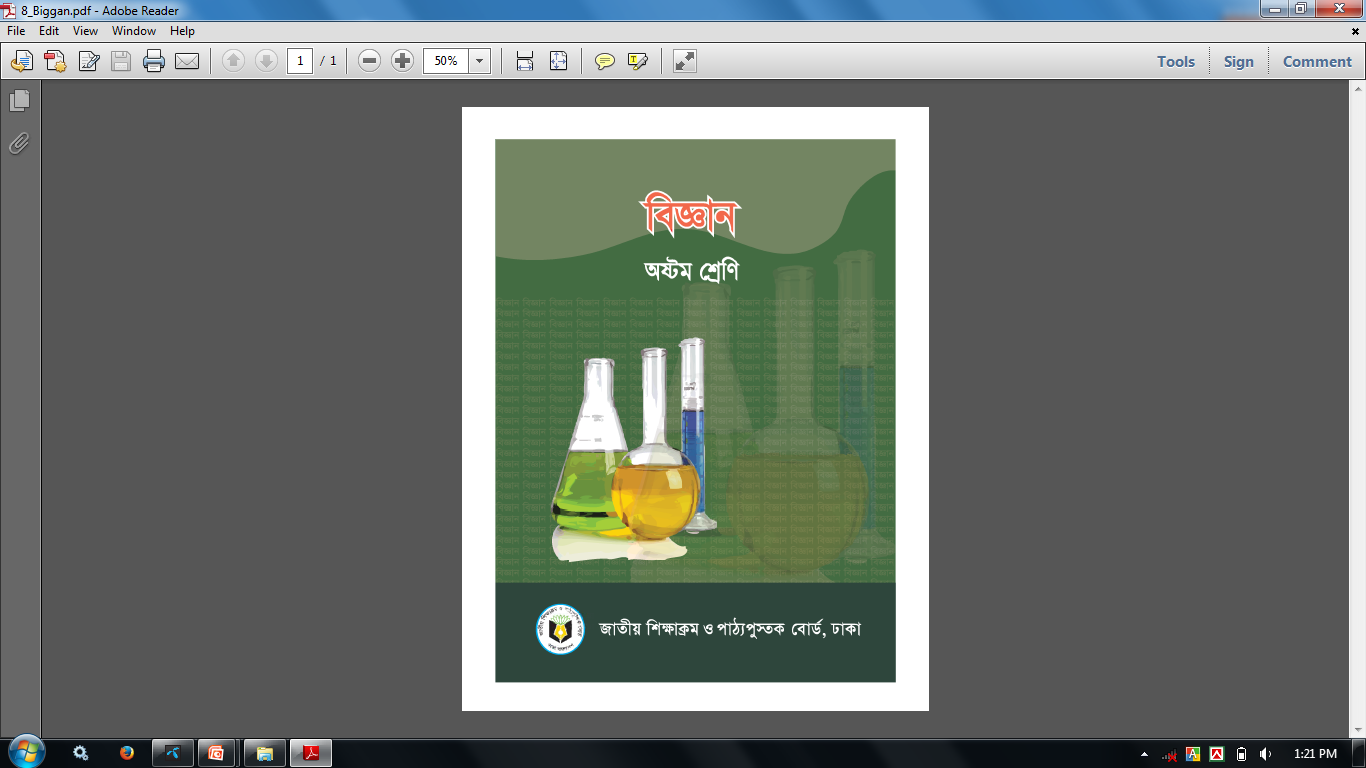 পরিচিতি
শিক্ষক পরিচিতি
মো: সাইফুল ইসলাম            
সহকারী শিক্ষক(গনিত) 
গিধাউষা হাসন আলী উচ্চ বিদ্যালয়য়
গৌরিপুর ময়মনসিংহ
মোবাইলঃ০১৭১৮১৯৩৮৬৫
ইমেইলঃsflislm69@gmail.com
পাঠ পরিচিতি
শ্রেণিঃ অষ্টম
বিষয়ঃ বিজ্ঞান
অধ্যায়ঃ দশম
পাঠঃ ১-2
তাং ১২/২/২০২০ইং
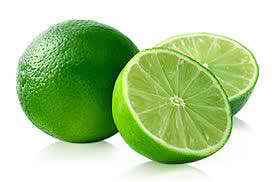 লেবুর রসে থাকে…
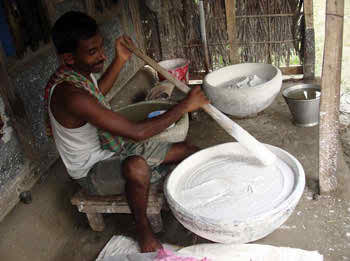 চুনের পানি হলো…
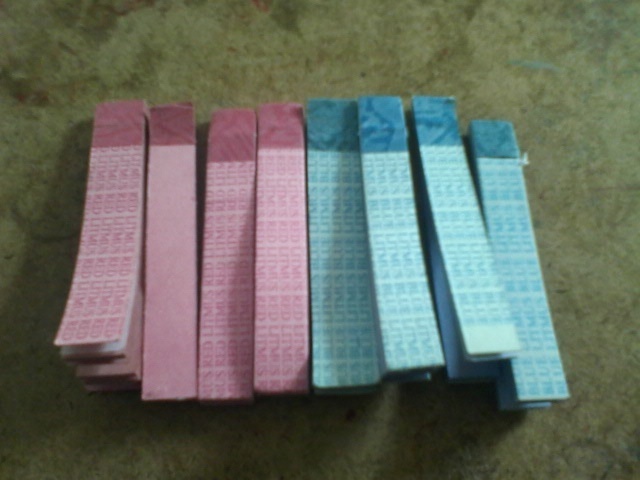 লিটমাস পেপার হলো…
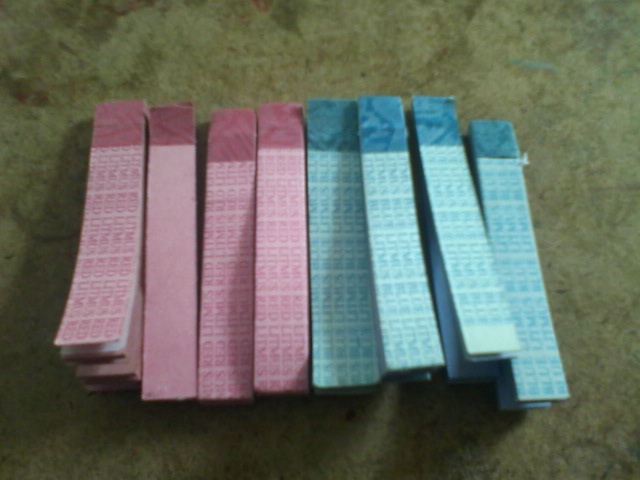 অম্ল, ক্ষারক ও নির্দেশক
শিখনফল
এই পাঠ শেষে শিক্ষার্থীরা ...
অম্ল ও ক্ষারক সম্পর্কে বর্ণনা করতে পারবে
নির্দেশক কী তা ব্যাখ্যা করতে পারবে
নির্দেশক দ্বারা অম্ল ও ক্ষারক সনাক্ত  করতে পারবে।
তোমাদের অভিজ্ঞতা থেকে বল ফলগুলির স্বাদ কিরুপ এবং কেন?
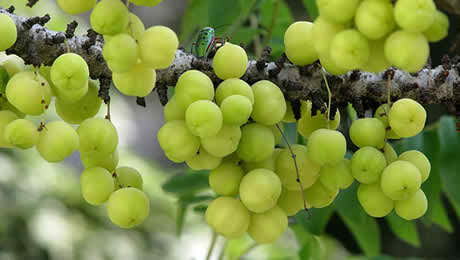 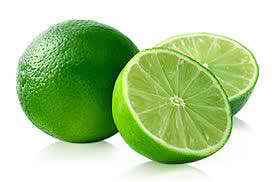 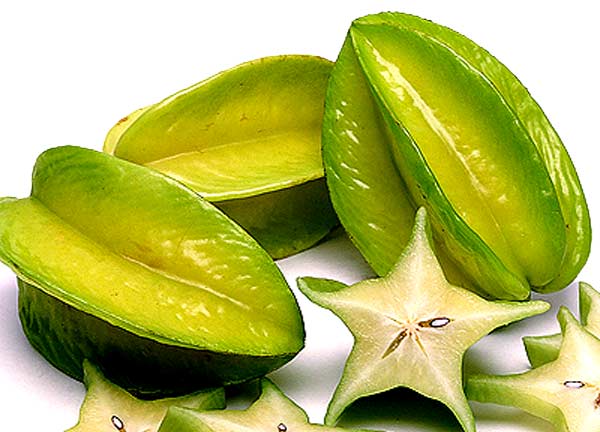 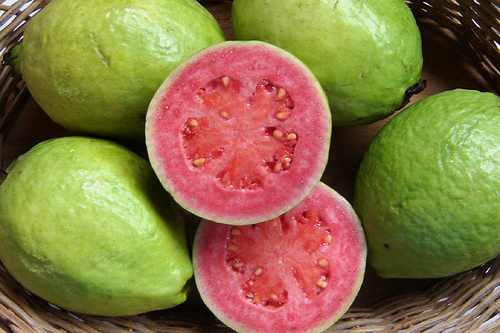 টকস্বাদযুক্ত পদার্থই . . .
চুন, সাবান ইত্যাদি পদার্থের মধ্যে ক্ষার বা ক্ষারক থাকে।
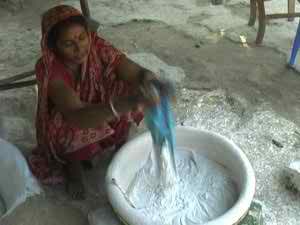 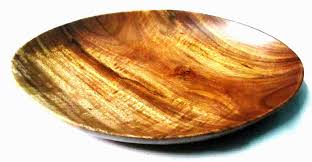 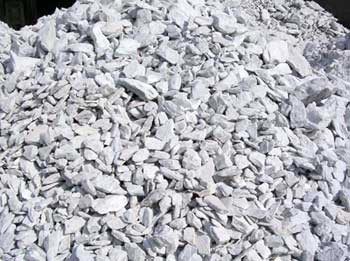 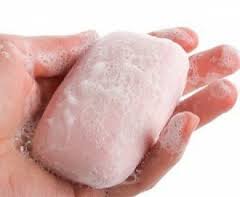 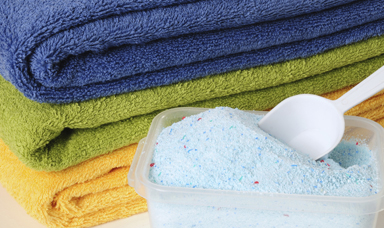 ক্ষার ও ক্ষারকসমুহের স্বাদ কষা বা তিক্ত । 
এদের স্বাদ পরীক্ষা না করাই ভাল।
জোড়ায় কাজ
প্রশ্ন: অম্ল বা এসিড কাকে বলে?
প্রশ্ন: ক্ষারক কাকে বলে?
লিটমাস কাগজ বা নির্দেশক
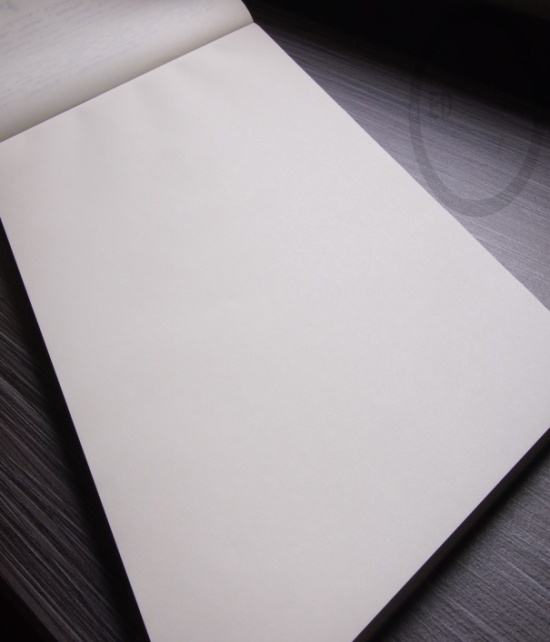 সাধারন কাগজে লিচেন গাছ থেকে প্রাপ্ত রং মিশিয়ে তৈরি হয় লিটমাস কাগজ
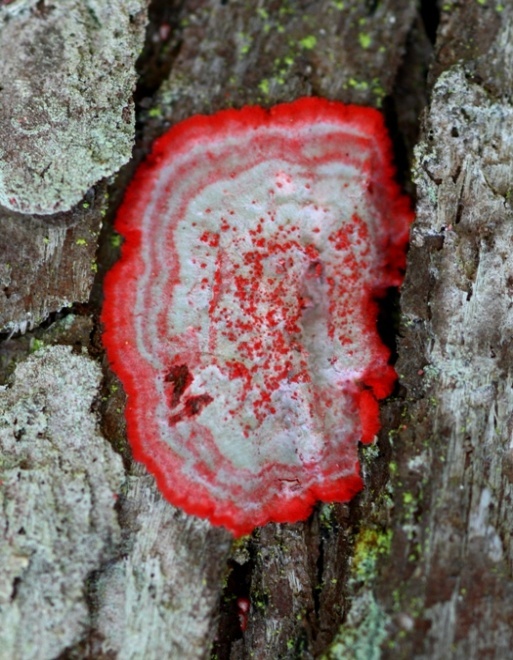 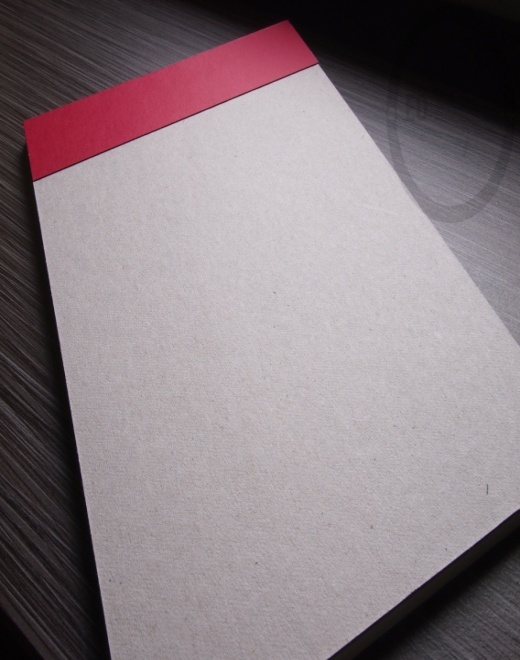 সাধারন কাগজ
লিচেন গাছ
লিটমাস কাগজ
নীল লিটমাস কাগজ
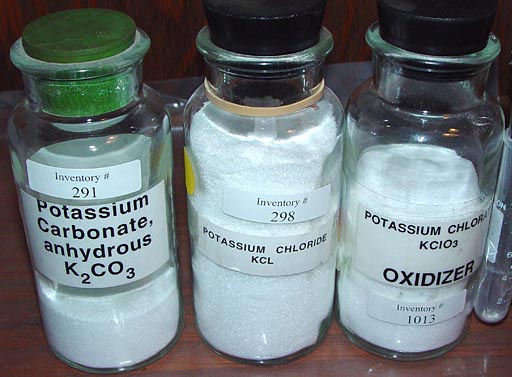 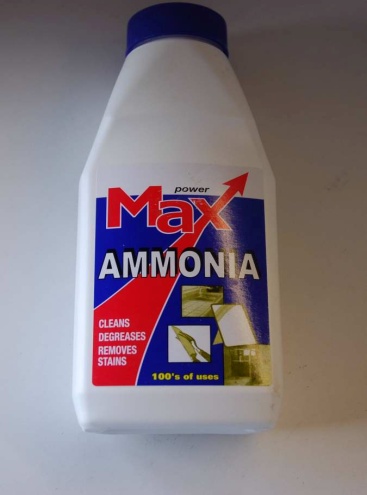 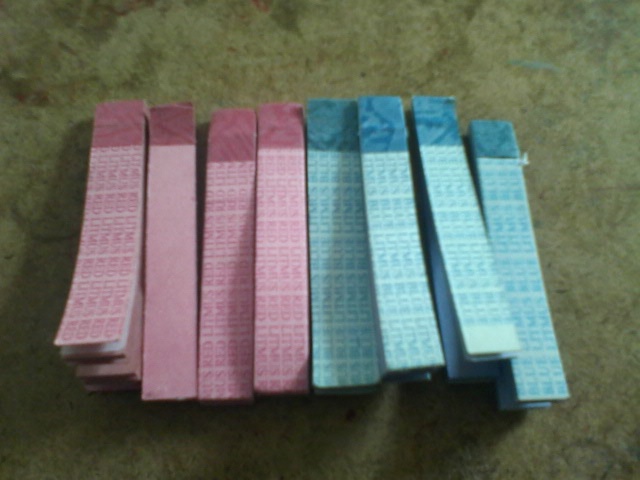 লিটমাস কাগজকে পটাসিয়াম কার্বনেট ও অ্যামোনিয়া দিয়ে গাঁজন করলে নীল লিটমাস হয়
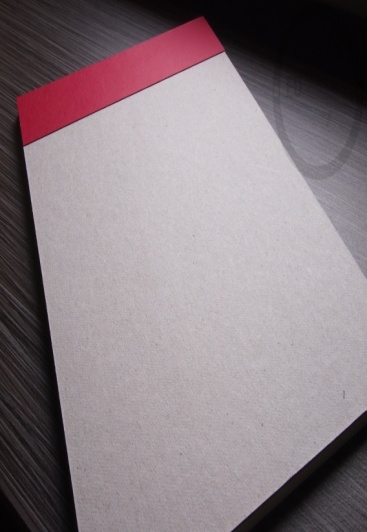 পটাসিয়াম কার্বনেট
অ্যামোনিয়া
নীল লিটমাস
লিটমাস কাগজ
লাল লিটমাস কাগজ
নীল লিটমাসে সালফিউরিক এসিড যোগ করলে লাল লিটমাস হয়।
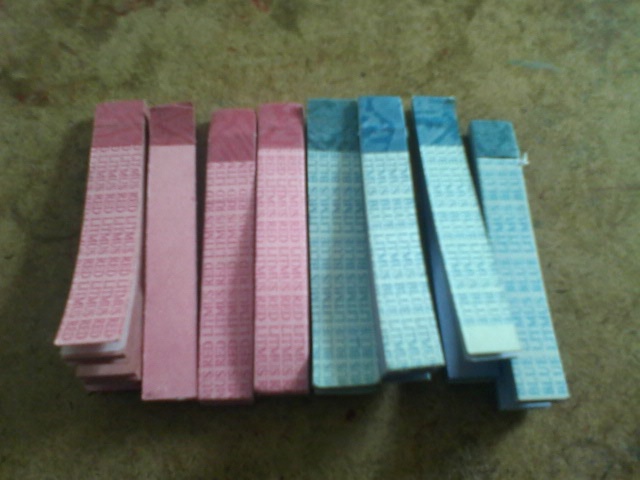 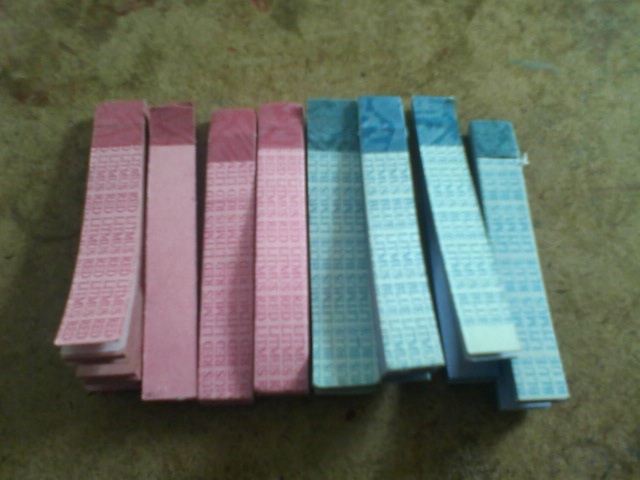 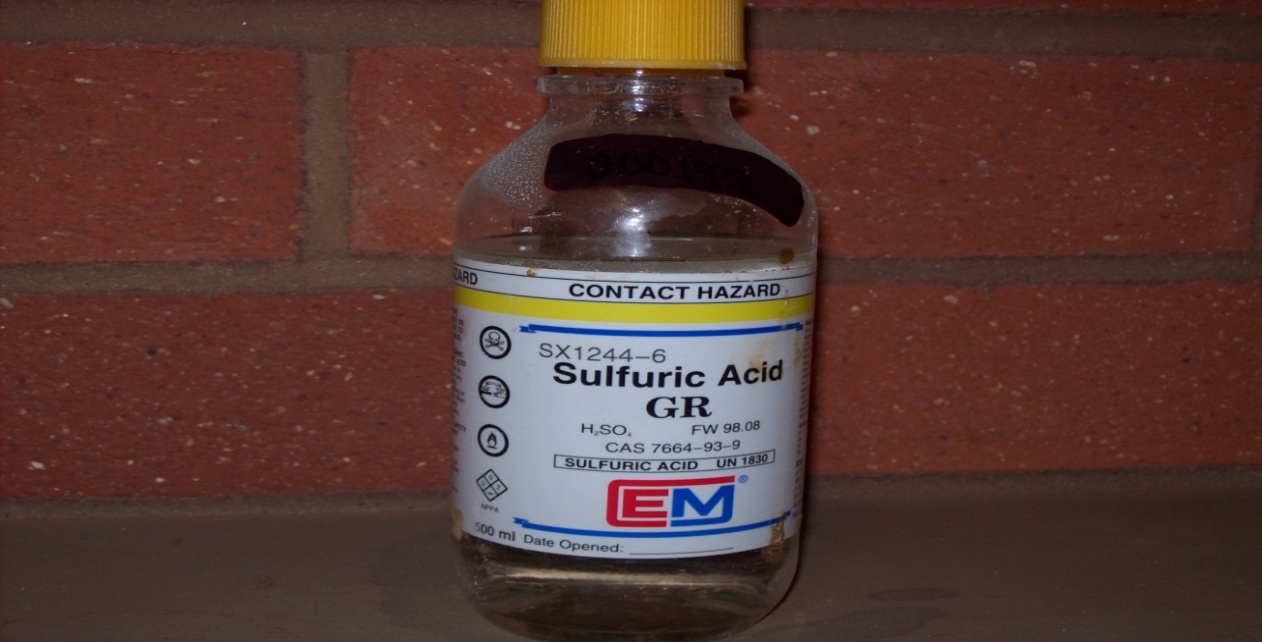 নীল লিটমাস
লাল লিটমাস
সালফিউরিক এসিড
[Speaker Notes: লাল লিটমাস কাগজ সম্পর্কে প্রাসঙ্গিক প্রশ্ন-উত্তরের মাধ্যমে বিষয়টি বুঝিয়ে দেওয়া যেতে পারে। যেমন-
লাল লিটমাস কাগজ কিভাবে তৈরি করা যায়?]
জোড়ায় কাজ
অম্ল সম্পর্কে জানা
সময়: ১২ মিনিট
উপকরণ
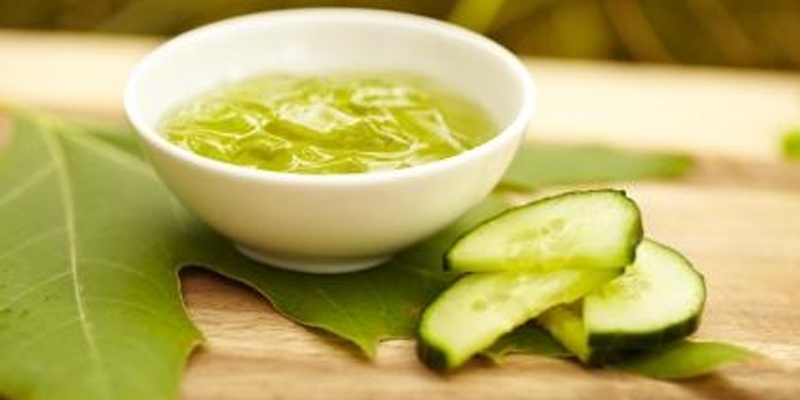 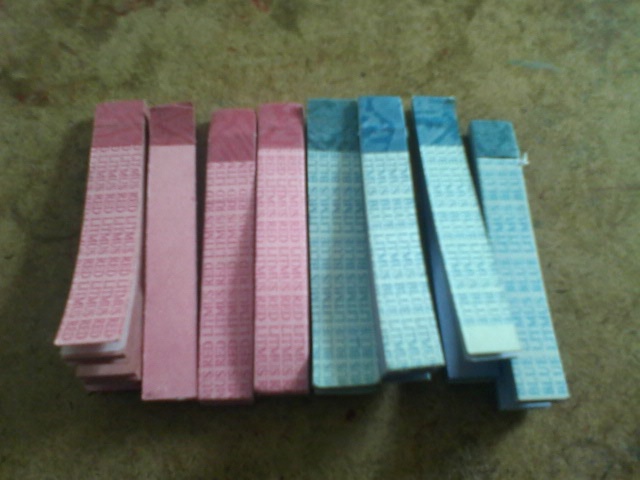 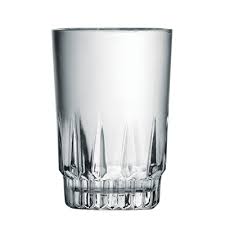 লেবুর রস
কাঁচের গ্লাস
লিটমাস কগজ
কর্মপদ্ধতি:  একটি কাঁচের গ্লাসে লেবুর পরিষ্কার রস নাও এবং লিটমাস কাগজ দিয়ে  পরীক্ষা করে ফলাফল পর্যবেক্ষণ কর।
অনুরুপভাবে আঙ্গুর, তেতুল, টমেটো, আমলকি নিয়ে পরীক্ষা করে ফলাফল খাতায় লিখ।
নিচের চিত্র দু’টি দেখ এবং তোমার পরিক্ষণের সঙ্গে তুলনা কর
লিটমাস কাগজ
লেবুর রস
নিচের ছকের সঙ্গে তোমার  ছক মিলিয়ে নাও
লাল লিটমাসের রং পরিবর্তন হলো না।
লেবুর রসে অম্ল বা এসিড আছে।
নীল লিটমাসের রং পরিবর্তন হয়ে লাল হলো।
[Speaker Notes: শিক্ষার্থীদের খাতা দেখার পর উত্তর মিলিয়ে নিতে বলা যেতে পারে।]
দলগত কাজ
কাজ: ক্ষারক সম্পর্কে জানা
সময়: ১২ মিনিট
উপকরণ
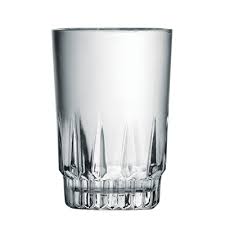 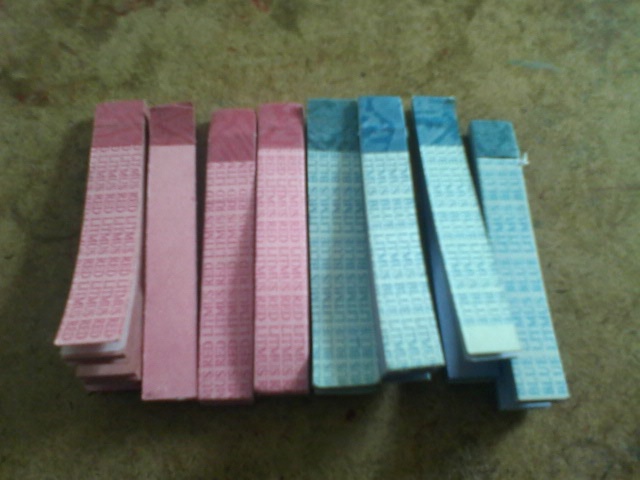 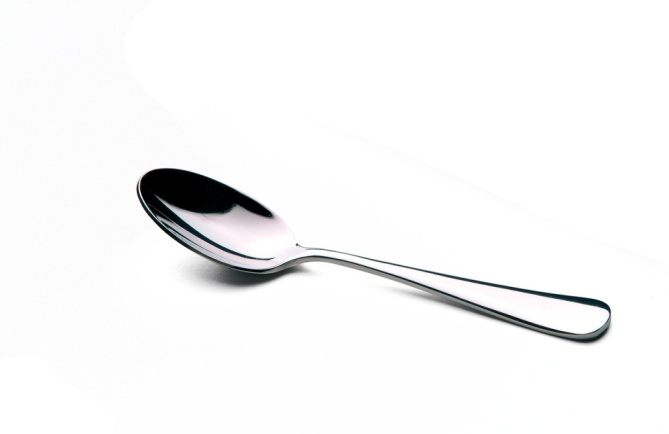 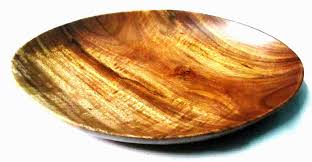 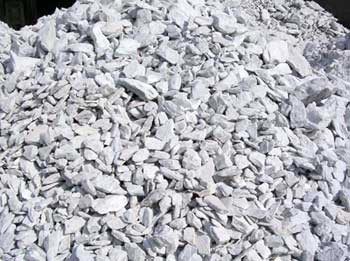 চুনাপাথর
চামচ
কাঁচের গ্লাস
লিটমাস পেপার
কর্মপদ্ধতি: সামান্য চুন নিয়ে আস্তে আস্তে পানি যোগ করে নাড়া দাও। কিছুক্ষণ অপেক্ষা করে মিশ্রণের উপরিভাগ থেকে পরিষ্কার চুনের পানি আলাদা করে নিয়ে লিটমাস কাগজ দিয়ে পরীক্ষা করে ফলাফল খাতায় লিখ।
[Speaker Notes: আজকের পাঠের তৃতীয় শিখনফল ক্ষারকে জানার জন্য পরীক্ষাটি দেওয়া হয়েছে। উপকরণ সরবরাহ করে শিক্ষার্থীদের দ্বারা পরীক্ষাটি করা যেতে পারে এবং প্রাসঙ্গিক প্রশ্ন করে অম্ল সম্পর্কে জানতে শিক্ষার্থীকে সহায়তা করা যায়। 
লাল লিটমাস লেবুর রসে ডুবালে রং কিরুপ হয়?
নীল লিটমাসলেবুর রসে ডুবালে রং কিরুপ হয়?]
নিচের চিত্র দু’টি দেখ এবং তোমার পরিক্ষণের সঙ্গে তুলনা কর
চুনের পানি
লিটমাস কাগজ
নিচের ছকের সঙ্গে তোমার  ছক মিলিয়ে নাও
নীল লিটমাসের রং পরিবর্তন হলো না।
চুনের পানি ক্ষারক
লাল লিটমাসের রং পরিবর্তন হয়ে নীল হলো।
[Speaker Notes: শিক্ষার্থীদের খাতা দেখার পর উত্তর মিলিয়ে নিতে বলা যেতে পারে।]
নিচের ভিডিওটি দেখ এবং তোমার পরীক্ষণের তুলনা কর।
লিটমাস কাগজের মতো নানা ধরনের নির্দেশক আছে যা রাসায়নিক বিক্রিয়ায় রং পরিবর্তনের মাধ্যমে এসিড না ক্ষার বুঝতে সাহায্য করে।
যেমন: হলুদ, ফুলের নির্যাস, সবজির নির্যাস ইত্যাদি।
বহুনির্বাচনী প্রশ্ন
প্রশ্ন: ১
লেবুর রসে কোন এসিড থাকে ?
(ক) এসিটিক এসিড
(খ) অক্সালিক এসিড
সঠিক উত্তর জানতেবৃত্তে ক্লিক করি
(গ) ম্যালিক এসিড
(ঘ) সাইট্রিক এসিড
প্রশ্ন: ২
NaOH রাসায়নিক পদার্থটি -
	i. ক্ষারীয় প্রকৃতির। 
	ii. নীল লিটমাসকে লাল করে। 
	iii. সাবানের মূল উপাদান। 
নিচের কোনটি সঠিক?
(ক)  i
(খ)  i, ii
সঠিক উত্তর জানতেবৃত্তে ক্লিক করি
(গ) i, iii
(ঘ)  i, ii, iii
[Speaker Notes: বৃত্তে ক্লিকের পুর্বেই শিক্ষার্থীর কাজ থেকে সম্ভাব্য উত্তর বের করে উত্তর মিলানো যেতে পারে।]
মূল্যায়ন
অম্ল বা এসিড কী?
ক্ষারক কী ?
লিটমাস কাগজ কীভাবে তৈরি করা হয় ?
লাল লিটমাস কীভাবে তৈরি করা হয়?
[Speaker Notes: প্রশ্নের উত্তরে শিক্ষক শিক্ষার্থীকে সহায়তা করতে পারেন।]
গুরুত্বপূর্ণ শব্দসমূহ
অম্ল
ক্ষারক
ক্ষার
নির্দেশক
নীল লিটমাস
লাল লিটমাস
[Speaker Notes: শিক্ষার্থী শব্দগুলো খাতায় লিখে নিতে পারে।]
বাড়ির কাজ
আমলকি ও তেতুলের স্বাদ পর্যবেক্ষণ করে ফলাফল খাতায় লিখ।
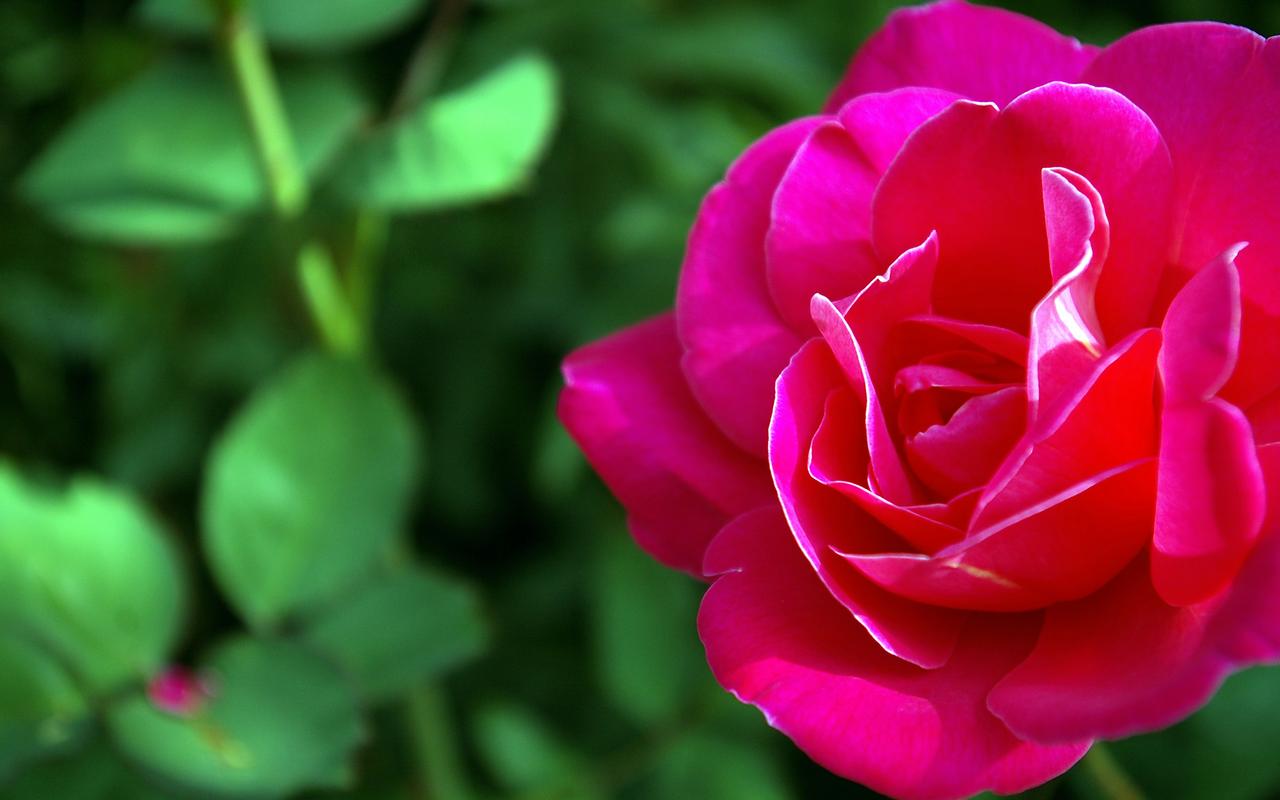 আর কোনো প্রশ্ন ? ? ?
ধন্যবাদ